Protecting children from violence
Meaning of  the prohibition of corporal punishment
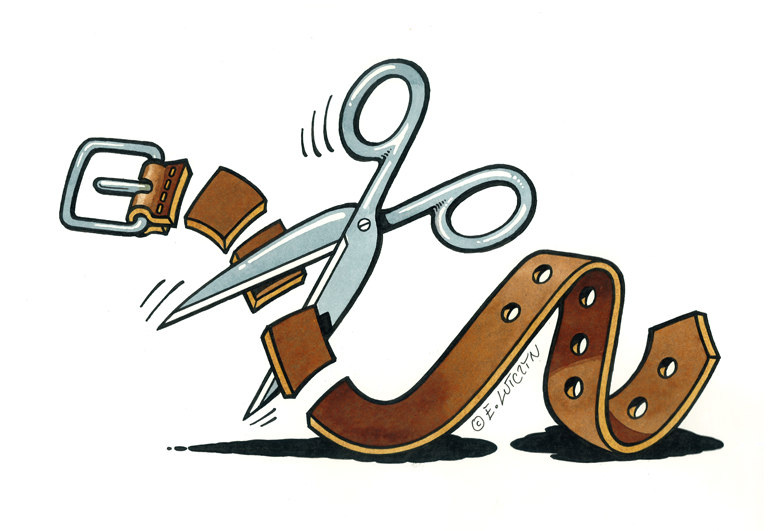 Ewa Jarosz
 Department of Social Pedagogy
University of Silesia
Social perspectives on violence against children – 
evolution and co-existence
Violence against children as social norm and common practice  in upbringing   

Child maltreatment understood as moral, social and educational problem

Violence against children becomes an issue of a law: 
	Development of legislations on child protection, Convention on the rights of a child 1989, recomendations  on how protect children; introducing a total ban of violence against children /full prohibition of corporal punishment /

Violence against children  becomes a political issue
	development of democracy, international pressure to implement child rights , children as citizens
Contemporary idea of child protection from violence
Pro-active orientation
Orientation towards risk factors
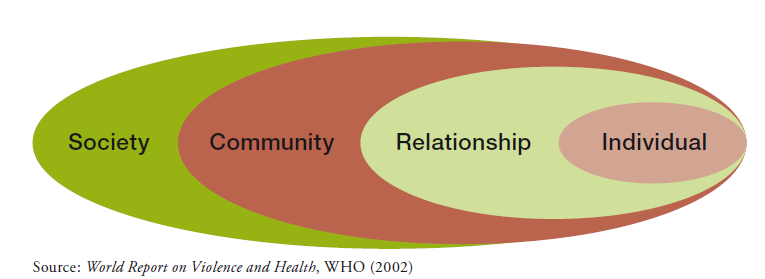 P.S.Pinheiro, World report on violence against children (2006)
SOCIAL AND CULTURAL FACILITATORS OF VIOLENCE AGAINST CHILDREN:
negative perspective of a child : child as an object, child as a possession of parents  

social acceptance of violence in upbringing, common use of corporal punishment

social acceptance of total power of parents over children
  
lack of social (external) control over the way of treating a child by parents
Main directions of the change of socio-cultural factors
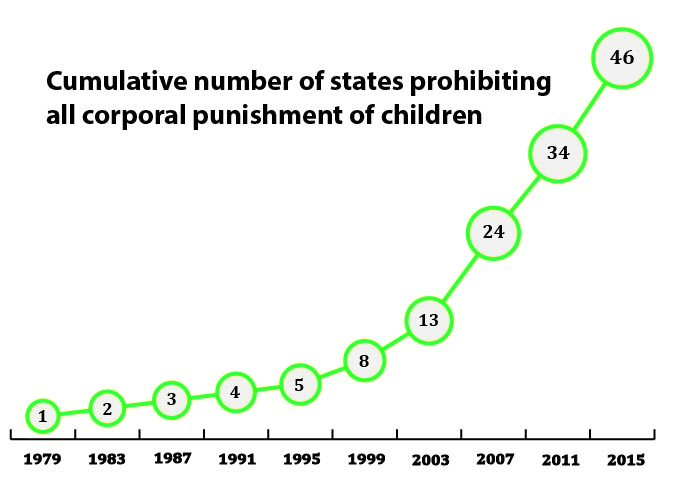 World progress to prohibition of all corporal punishment
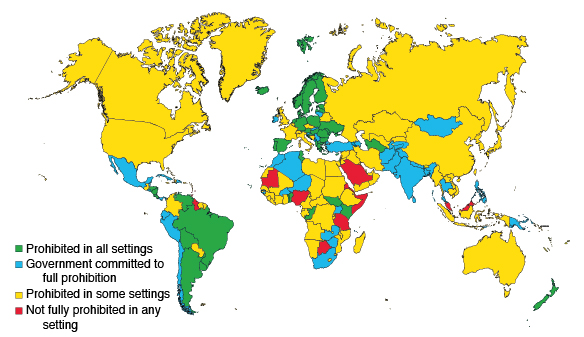 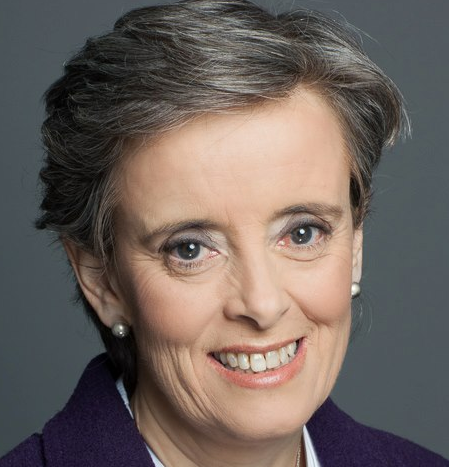 Special Representative Secretary General UN 
Marta Santos Pais
http://www.endcorporalpunishment.org/progress/countdown.html (September 2015)
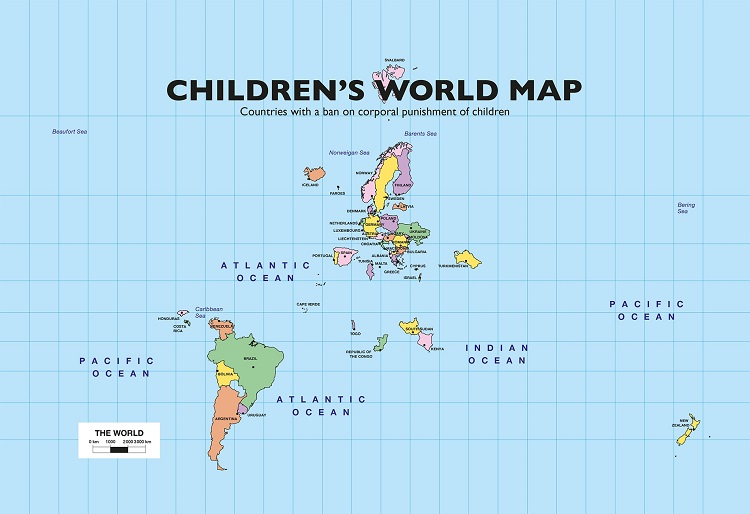 Ćeska Republika
Countries with prohibition of corporal punishment
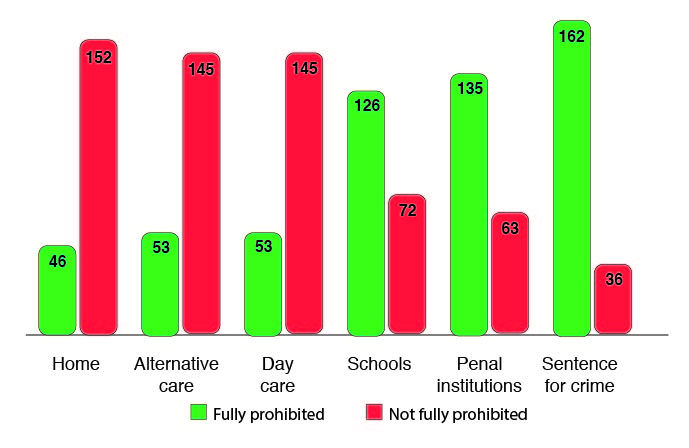 Children under total protection
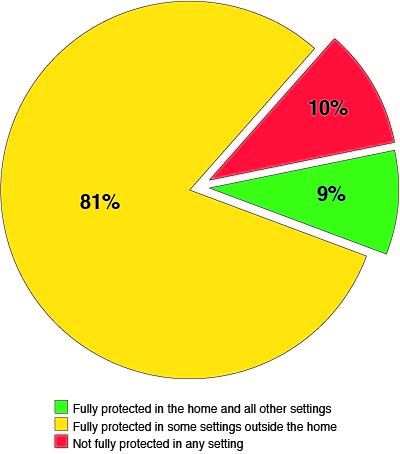 Poland introduced  prohibition of all corporal punishment in 2010 by the amendment to Family Code
Ombudsman on the Rights of the Child monitoring 2011-2015:
„Public attitudes towards violence in upbringing 
and parents‘ use  of corporal punishment”
DIAGNOSIS OF THE STATE
THE DYNAMICS
Main goals:
The level of social acceptance of violent behaviours against children (spanking and beating /thrashing/) 

	The range of treating beating as a method of upbringing and the level of general approval for corporal punishment  

	The scale of the violence in upbringing based on parent’s  reports  (since 2014)
Methodology:  
random representative sample (about 1000 adults), personal interviews, the same questions
Parents who admitted  using violent behaviours in upbringing more often are:
men 
older parents (after 50) 
single parents

parents of lower education

who define their financial situation as bad

who approve of spanking, thrashing and corporal punishment

finding beating an effective educational method

stating that treatment of the child remains solely the private business of the parent

those who did not think that beating children is illegal

those who experienced violence in their childchood
Favourable changes in POLAND in public attitudes towards violence in upbringing since introducing prohibition (2010) of corporal punishment + social campaigns
Decrease of social approval of:
 beating (thrashing) 	by 10%
hitting (spanking) 		by 20%

Increase of disapproval of corporal punishment 				by 14%
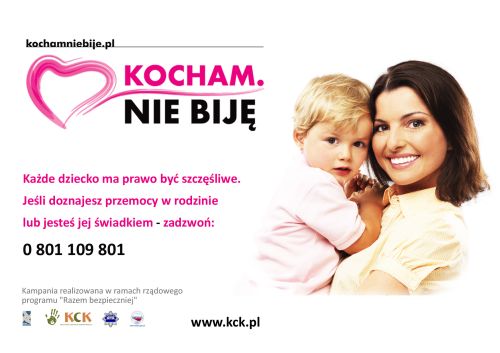 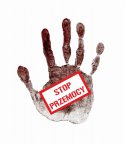 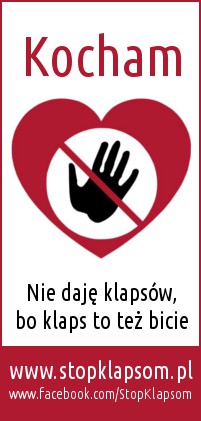 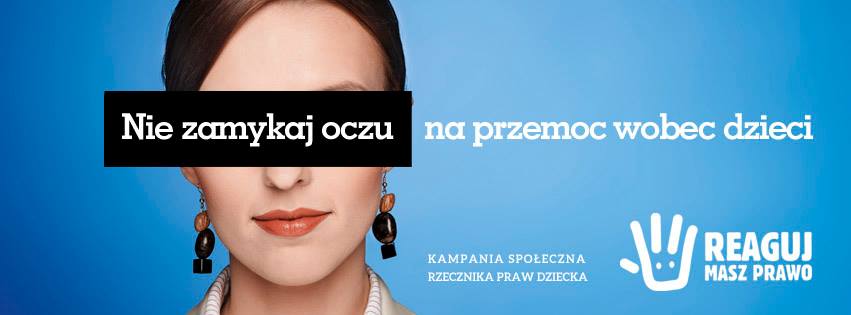 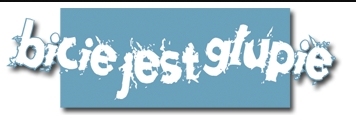 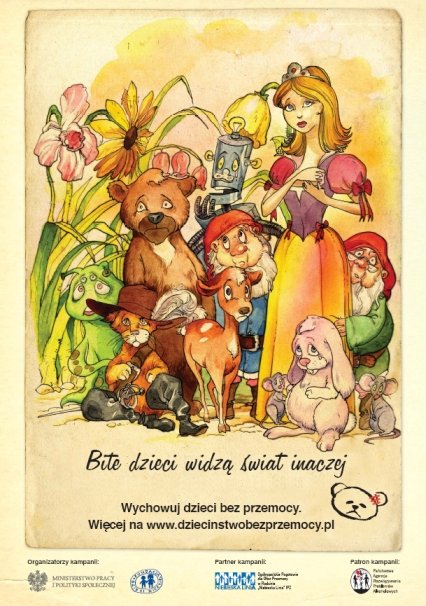 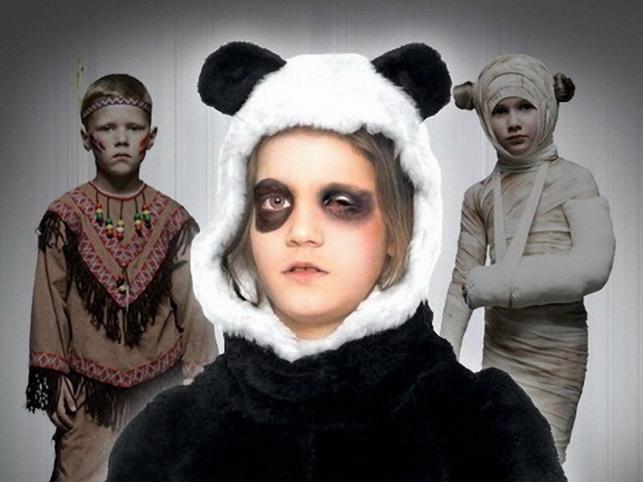 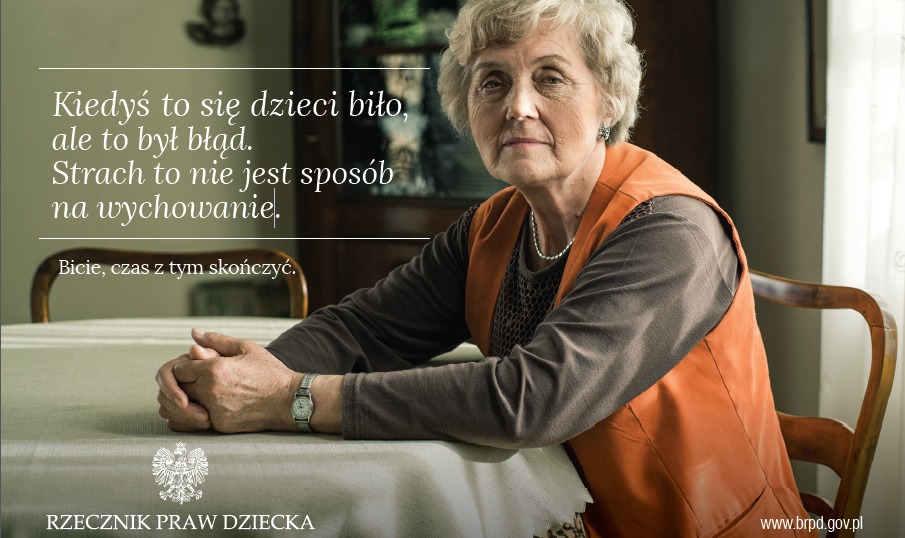 Ewa JaroszUniversity of SilesiaPolandSocial advisor of the Ombudsman On The Rights Of A Child
ewa.jarosz@us.edu.pl
www.niedlabicia.pl
www.brpd.gov.pl